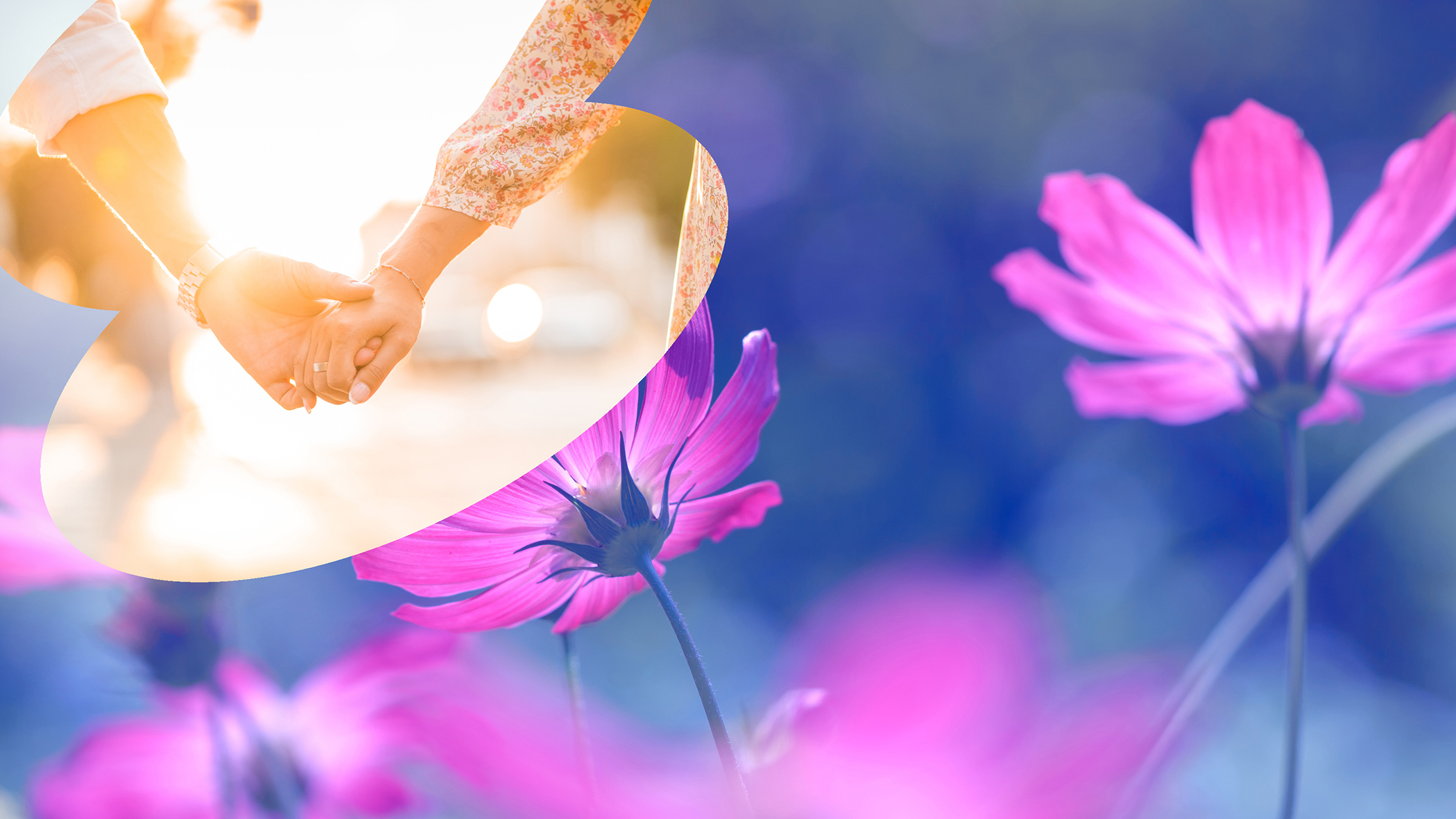 Goals
Strategy of Kuopio
Success factors
HEALTHY AND COMMUNAL 
Safe for everyone – the best place to grow and learn
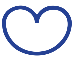 Kuopio 2030
Partnership
Capital of Good Life
DYNAMIC AND GROWING 
Attractive for talent and business
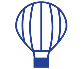 Health, vitality and the richness of everyday life
Internationality
CLIMATE- AND RESOURCE-WISE 
Sustainably growing – proud of its environment
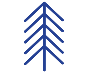 Operation mode
Freedom to choose
Openly. Inspiringly. Responsibly. Together.
Digitalisation
PROGRESSIVE AND COOPERATIVE Happy and healthy work community
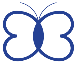 Mission
Kuopio with its partners creates sustainable growth and a good life
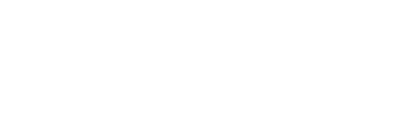